Václav MachekEtymologický slovník jazyka českého a slovenského (1957)Etymologický slovník jazyka českého (1968)
Anna Rodová
Machek, Václav: Etymologický slovník jazyka českého a slovenského (Praha: Nakladatelství Československé akademie věd, 1957)
Machek, Václav: Etymologický slovník jazyka českého (Praha: Academia, 1968)
3. vydání – nezměněné, Praha: Academia, 1971
4. vydání – fotoreprint 3. vydání, Praha: Nakladatelství Lidové noviny, 1997
5. vydání – Praha: Nakladatelství Lidové noviny, 2010
Monolingvální slovník, úplný vědecký etym. slovník češtiny
Více než 8000 hesel
Cíl – stručně objasnit slovní zásobu češtiny a slovenštiny po stránce tvarové i významové
Čeština – spisovný jazyk, nářeční výrazy, staročeská slova
Slovenština – převážně výrazy, které se užívaly i v Čechách, v nářečích 
Významy - pokud se jedná o slova méně známá
 Někde uveden zkratkou pramen (u méně známých slov) – usnadnění hledání dokladů
Přízvuk hlavně u ruských slov
Zkratkami uvádí nářeční a územní lokalizaci
Cizí slova (akce, lokomotiva, tuberkulosa) – patří do slovníku cizích slov
Nejen pro odborníky v bohemistice, slavistice, ale i pro širší čtenářskou veřejnost
Důkladná znalost reálií
Nové výklady, metody – ale často špatné výklady, nejistota výkladů, není index neslovanských slov
Nějaké výklady upravuje nebo odvolává
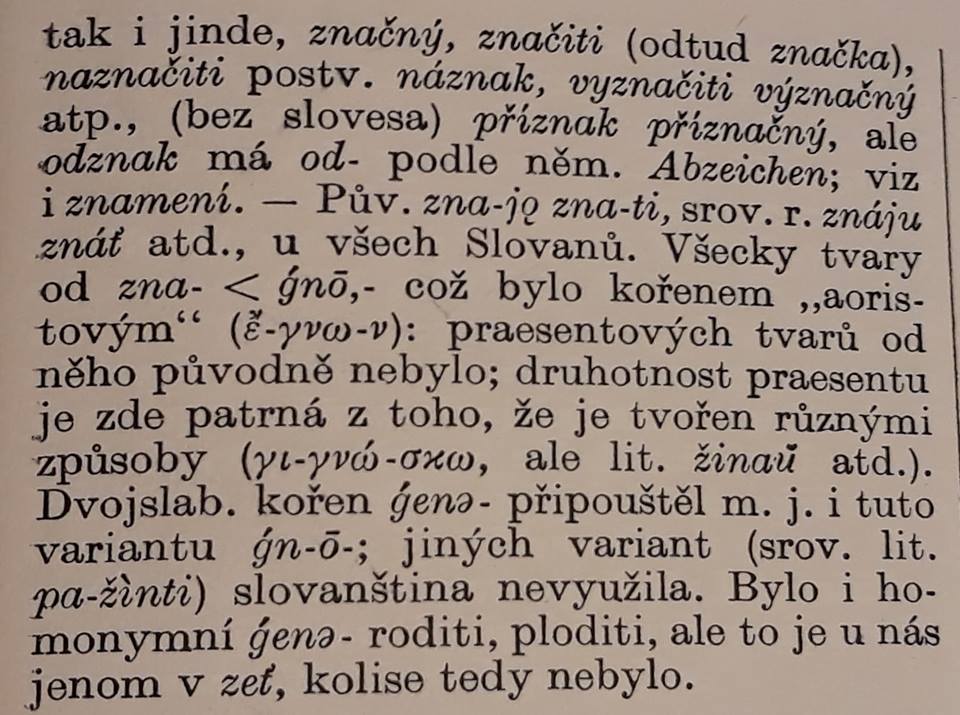